Comportamiento Social
Los comportamientos o conductas que se establecen como relaciones interespecíficas, involucran a miembros de diferentes núcleos.

Mientras muchos comportamientos sociales intraespecíficos son parte de una comunicación pues provocan una respuesta, o cambio de comportamiento del receptor, sin actuar directamente sobre él; la forma más original del comportamiento social humano es el lenguaje humano.
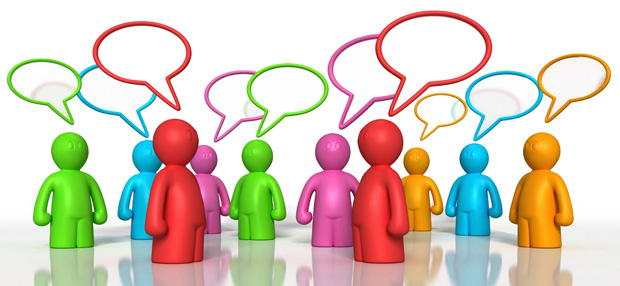